Causales de reserva
Vinculación con elementos de los Lineamientos Generales
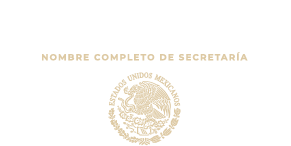 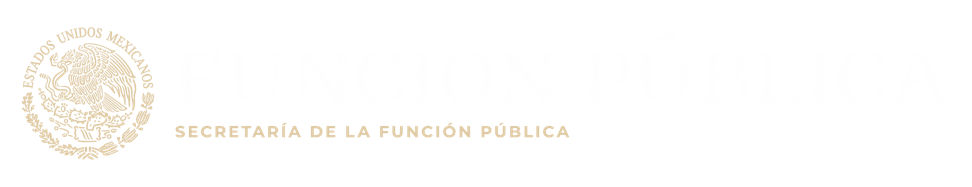 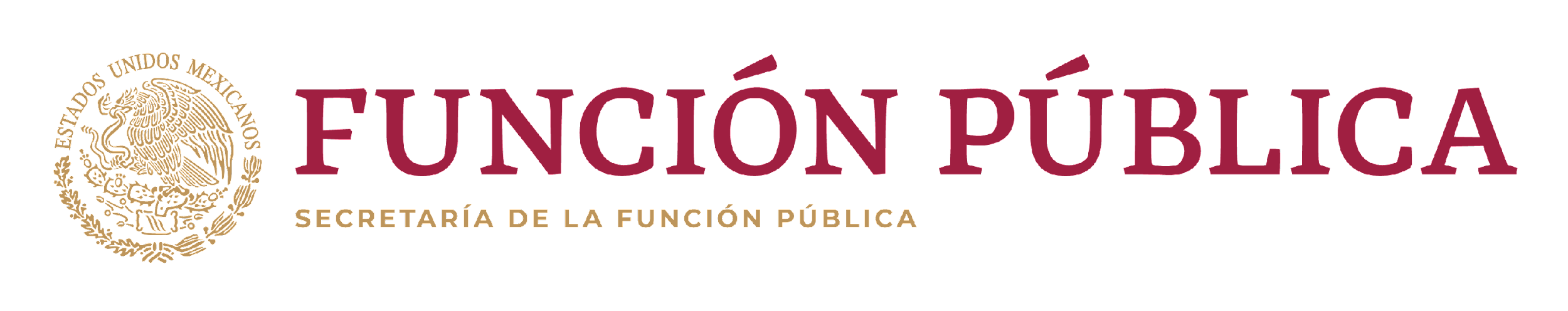 Consideraciones previas
La información reservada es aquella que, de manera restrictiva, limitada y excepcional, se determinó, mediante la aplicación de una prueba de daño, mantener temporalmente fuera del alcance del derecho de acceso a la información por razones de interés público y/o seguridad nacional, debido a que su divulgación pone en riesgo o puede lesionar un interés jurídicamente protegido. 

La prueba de daño prevista en el artículo 104 de la Ley General de Transparencia y Acceso a la Información Pública, es el ejercicio de ponderación  basado en la argumentación fundada y motivada que deberán realizar los titulares de las unidades administrativas en todo momento, caso por caso, y por cada una de las causales de reserva que invoque, acreditando a su vez los elementos que exige el Lineamiento que corresponda. 

A través de la prueba de daño se deberá demostrar que el daño o perjuicio reservado, resulta mayor que el interés de conocer ésta. 

En ese sentido, a continuación se presenta una relación de las causales de reservas previstas en las leyes y el Lineamiento vinculado que establece los elementos a acreditarse.

Este es un documento de trabajo orientativo, de forma que cada asunto se deberá de atender de acuerdo a sus particularidades.
Página 1
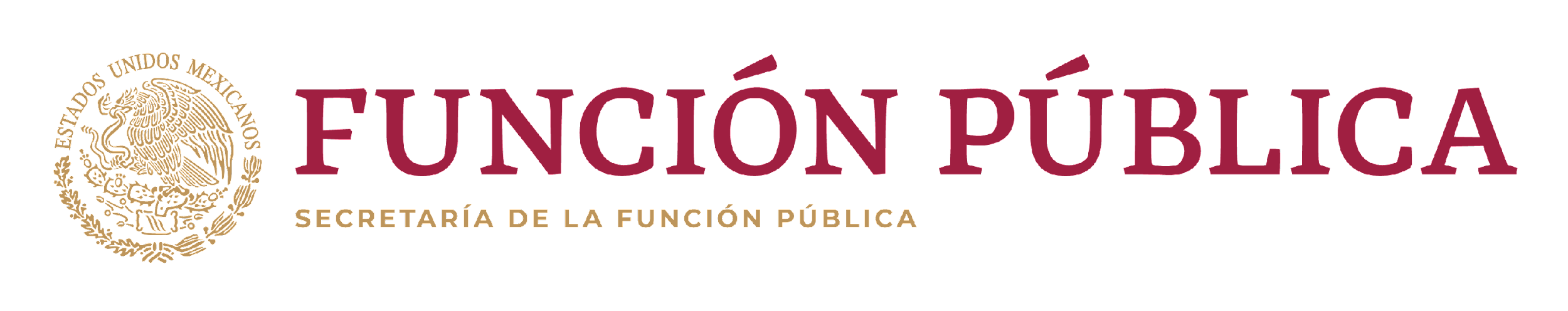 Relación causal de reserva y Lineamiento
Ley General de Transparencia y Acceso a la Información Pública (LGTAIP)
Lineamientos Generales en Materia de Clasificación y Desclasificación de Información, así como para la elaboración de versiones públicas (Lineamientos Generales)
Página 2
Relación causal de reserva y Lineamiento
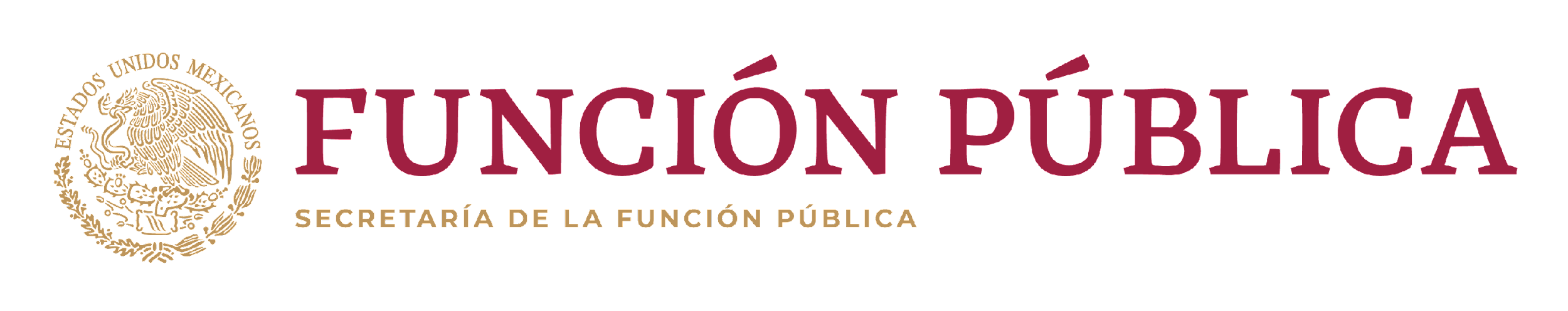 Ley General de Transparencia y Acceso a la Información Pública (LGTAIP)
Lineamientos Generales en Materia de Clasificación y Desclasificación de Información, así como para la elaboración de versiones públicas (Lineamientos Generales)
Página 3
Marco normativo aplicable
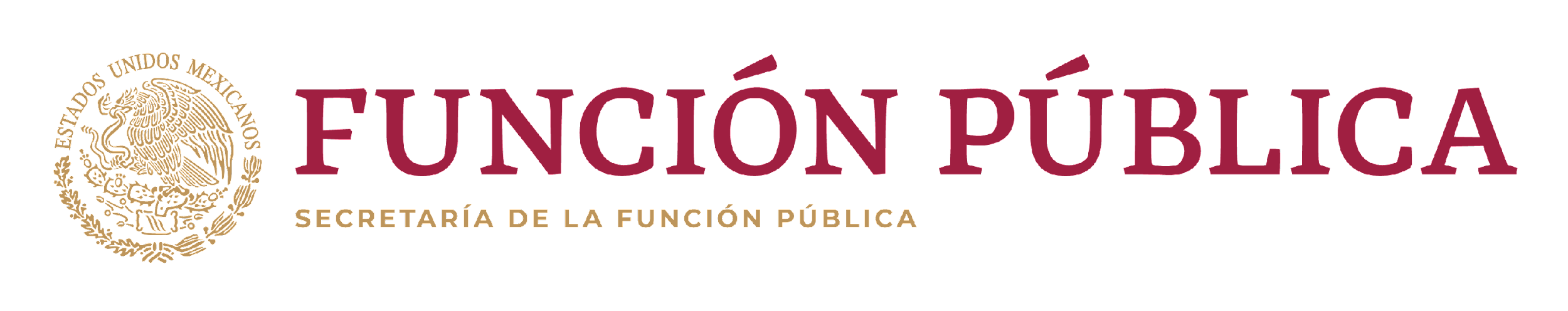 Página 4
Grethel Pilgram Santos 
Directora General de Transparencia y Gobierno Abierto
Correo: grethel.pilgram@funcionpublica.gob.mx
Teléfono: 55 2000 3000 Ext. 1057 y 1174
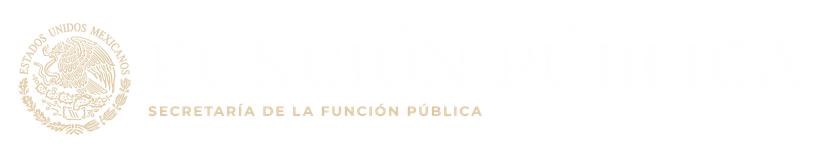 Fecha de actualización 25 de mayo de 2023